Facultad de Ciencias Médicas de Sagua La Grande.

Asignatura: Farmacología  General.

Profesor que imparte la asignatura:
 Dra. Yaquelin Martínez Chávez. Profesor asistente.
 Dra.Yaima García Milera. Profesor asistente.

Correo electrónico: yaquelinmc@infomed.sld.cu. 
                                 yaimagm@infomed.sld.cu.
Objetivos:
Relacionar los conocimientos fundamentales de la teoría de receptores con las bases farmacológicas para el tratamiento medicamentoso racional de las enfermedades más frecuentes en la comunidad atendiendo a las características individuales de los pacientes.
Aplicar los conocimientos adquiridos con el estudio del tema como apoyo en la solución de nuevos problemas terapéuticos que puedan surgir en la atención primaria.
TEMA: Teoría de receptores farmacológicos. 

SUMARIO: Concepto de receptor. Clasificación. Principales localizaciones y efectos. Sustancias agonistas y antagonistas.  tipos de antagonismo: químico, fisiológico, farmacológico. Ejemplos. Importancia  y significación clínica del conocimiento de los receptores.
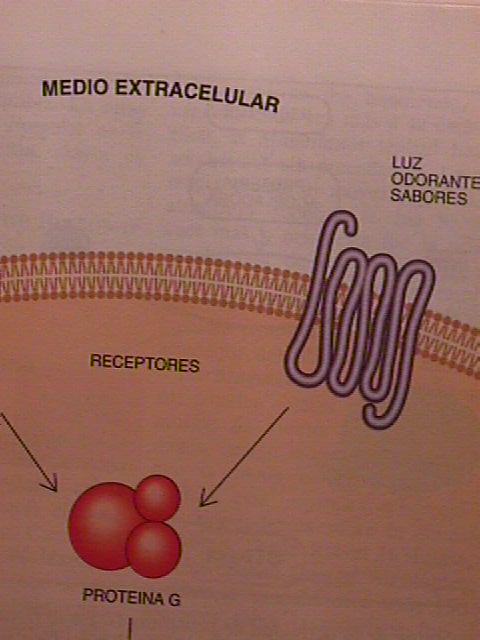 Naturaleza de los receptores: proteínas celulares.


CLASIFICACIÓN.

Enzimas: Cicloxigenasa, enzima convertidora de angiotensina.
Canales iónicos: canales de calcio, canales de cloruro(G.A.B.A). 
Transportadores: Na, k atp asa (célula cardiaca)
Receptores fisiológicos: adrenérgicos.
Familias de receptores fisiológicos:
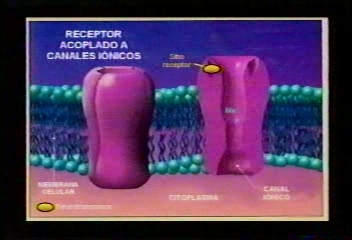 Receptores acoplados a canales iónicos (ionotrópicos)
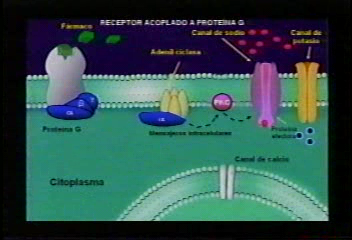 Receptores acoplados a proteína G (metabotrópicos)
Familias de receptores fisiológicos:
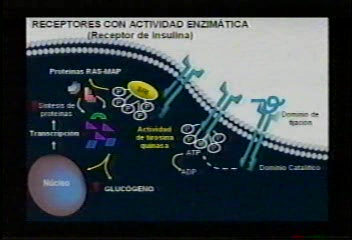 Receptores con actividad enzimática. Producen respuestas inmediatas y respuestas tardías
Receptores que regulan la transcripción de genes (factores de transcripción).Producen respuestas tardías y de duración prolongada.
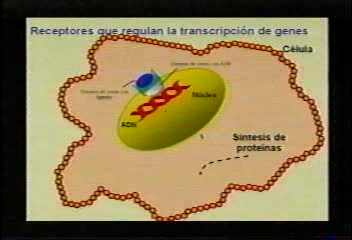 Las drogas pueden actuar como agonistas o antagonistas.

Droga agonista:

Es aquella capaz de unirse a un receptor o interactuar con él produciendo una serie de cambios o reacciones bioquímicas que conducen al efecto biológico o respuesta, la cual puede ser:
-  Estimulatoria
-  Inhibitoria.

Ej:  adrenalina por estímulos   taquicardia.
      acetilcolina por estímulo muscarínico  bradicardia.
Características de las drogas agonistas:

Afinidad:  Es la capacidad de la droga para formar el complejo droga-receptor (CDR).
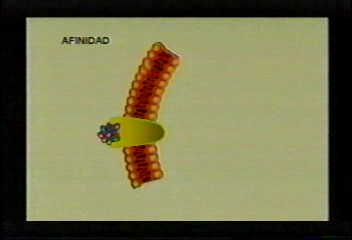 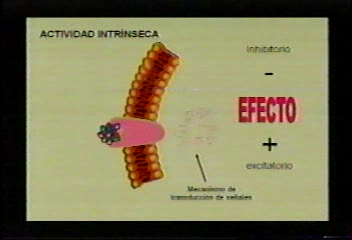 Actividad intrínseca: (o eficacia) ():  Es la efectividad de un agonista en lograr una respuesta. Por tanto, a mayor eficacia mayor actividad intrínseca.
Droga Antagonista: Es aquella droga desprovista de actividad intrínseca, pero con afinidad por su receptor, logrando sus efectos porque impide o inhibe la acción de un agonista (impidiendo que aparezcan los efectos de estos últimos).
Ej:  Propranolol bloquea receptores adrenérgicos 1 y 2 del  bronquio y miocardio, impidiendo la acción de la adrenalina (broncodilatación y taquicardia).
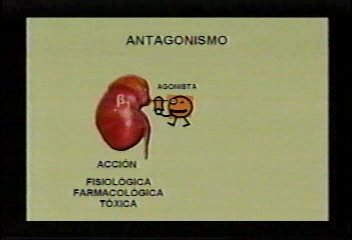 Tipos de Antagonismos:
Químico (o de neutralización).
Fisiológico (o de efecto).
Farmacológico.
Competitivo:  Reversible o irreversibe
No Competitivo:
[Speaker Notes: Química: Ocurre a través de una reacción química sobre 2 drogas (agonista y antagonista) produciéndose neutralización de cargas de las dos moléculas que poseen cargas opuestas.  
Ej - Heparina (-) es inactivada por protamina (+).
Fisiológico: Aparece sobre 2 drogas que poseen acciones farmacológicas opuestas actuando sobre diferentes sitios receptores pero en el mismo órgano efector.]
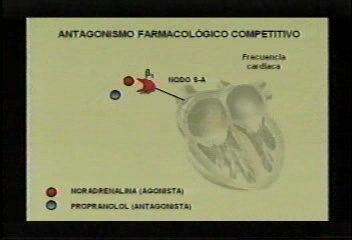 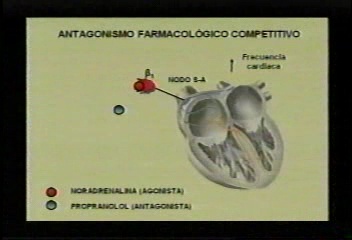 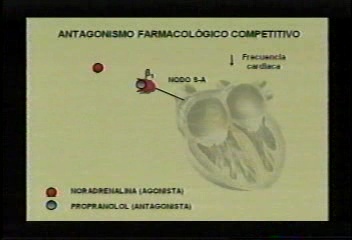 CLASIFICACIÓN DE LOS RECEPTORES FARMACOLÓGICOS.

* Adrenérgicos:  -    1, 2                   
                                     
                             -    1,2
                                     
                             - Dopaminérgicos.
* Colinérgicos:  - Muscarínicos:  M1
                                                     M2
                      - Nicotínicos: Nm(muscular)
                                            Nn(neuronal)
* Histaminérgicos:  - H1
                                 - H2

*Triptaminérgicos (serotonínicos): 
 
* Otros:  Para Anestésicos locales
                        Cardiotónicos
                        Hormonas
                        Sulfonilureas
                        Hipnoanalgésicos.
[Speaker Notes: RECEPTOR
    LOCALIZACION     RESPUESTAS     AGONISTAS  ANTAGONISTASADRENERGICOS                                                        1     2- Vasos sanguíneos.                         - Corazón             - Utero- M. radial del iris- Esfínter vesical y uretral            (trígono).- V. seminal y c. deferente.- Corazón- M. liso intestinal y vesical.- Adipocito.- Hepatocito- Músculo esquelético.- Cél. Yuxtaglomerulares.- Corazón- M. liso bronquial- M. liso uterino.- Contracción- Excitabilidad- Contracción- Midriasis- Contracción- Contracción-  Frec. cardíaca-  Fuerza de contracción-  Excitabilidad-  Veloc. de conducción- Relajación- Lipolisis.- Glucogenolisis- Glucogenolisis- Lib. Renina- Taquicardia- Relajación- Relajación- Noradrenalina- Adrenalina- Fenilefrina (select 1) - Metoxamina- Nafazolina (select 1)- Clonidina (select 2)                                                                                      - Adrenalina- Efedrina- Isoproterenol- Dobutamina (select 1)        - Salbutamol (select 2)- Terbutalina (select 2)- Isoxuprina- Isoproterenol- Metaproterenol- Efedrina- Adrenalina.- Fenoxibenzamina- Fentolamina.- Tolazolina- Prazosín.- Fenotiacinas- Butiroferonas- Alcaloides del     cornezuelo de centeno.           (dihidroergot.)- Propranolol- Alprenolol- Nadolol- Pindolol- TimololSelectivos:- Metoprolol- Practolol- Atenolol- Acebutolol- Butoxamina- Propranolol- Nadolol. RECEPTOR
    LOCALIZACION     RESPUESTAS     AGONISTAS  ANTAGONISTASADRENERGICOS                                                        1     2- Vasos sanguíneos.                         - Corazón             - Utero- M. radial del iris- Esfínter vesical y uretral            (trígono).- V. seminal y c. deferente.- Corazón- M. liso intestinal y vesical.- Adipocito.- Hepatocito- Músculo esquelético.- Cél. Yuxtaglomerulares.- Corazón- M. liso bronquial- M. liso uterino.- Contracción- Excitabilidad- Contracción- Midriasis- Contracción- Contracción-  Frec. cardíaca-  Fuerza de contracción-  Excitabilidad-  Veloc. de conducción- Relajación- Lipolisis.- Glucogenolisis- Glucogenolisis- Lib. Renina- Taquicardia- Relajación- Relajación- Noradrenalina- Adrenalina- Fenilefrina (select 1) - Metoxamina- Nafazolina (select 1)- Clonidina (select 2)                                                                                      - Adrenalina- Efedrina- Isoproterenol- Dobutamina (select 1)        - Salbutamol (select 2)- Terbutalina (select 2)- Isoxuprina- Isoproterenol- Metaproterenol- Efedrina- Adrenalina.- Fenoxibenzamina- Fentolamina.- Tolazolina- Prazosín.- Fenotiacinas- Butiroferonas- Alcaloides del     cornezuelo de centeno.           (dihidroergot.)- Propranolol- Alprenolol- Nadolol- Pindolol- TimololSelectivos:- Metoprolol- Practolol- Atenolol- Acebutolol- Butoxamina- Propranolol- Nadolol.]
Significación clínica de los receptores. Papel de los receptores en el mecanismo de acción de las drogas.
Permite explicar el mecanismo a través del cual las drogas son útiles en las diversas enfermedades:

Fenilefrina: Midriático.
Nafazolina: Descongestionante nasal.
Prazosín: Tratamiento de la HTA (Vasodilatador).
Adrenalina: Paro cardíaco.
Propranolol: Tratamiento de la HTA.
Estudio independiente:

Profundizar en las familias de receptores fisiológicos y sus características.
Aplicaciones terapéuticas de los agonistas y antagonistas de los receptores farmacológicos estudiados.
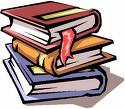 Bibliografía: 
Bibliografía básica 
 
Farmacología General Moron-Levy cap. 6   Pág. 55-99.
 
Complementaria 
Flórez 6ta edición pág. 7-16. 
 
Bases farmacológicas de la terapéutica Goodman and Gilman. Cap. 7 y 10
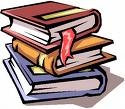